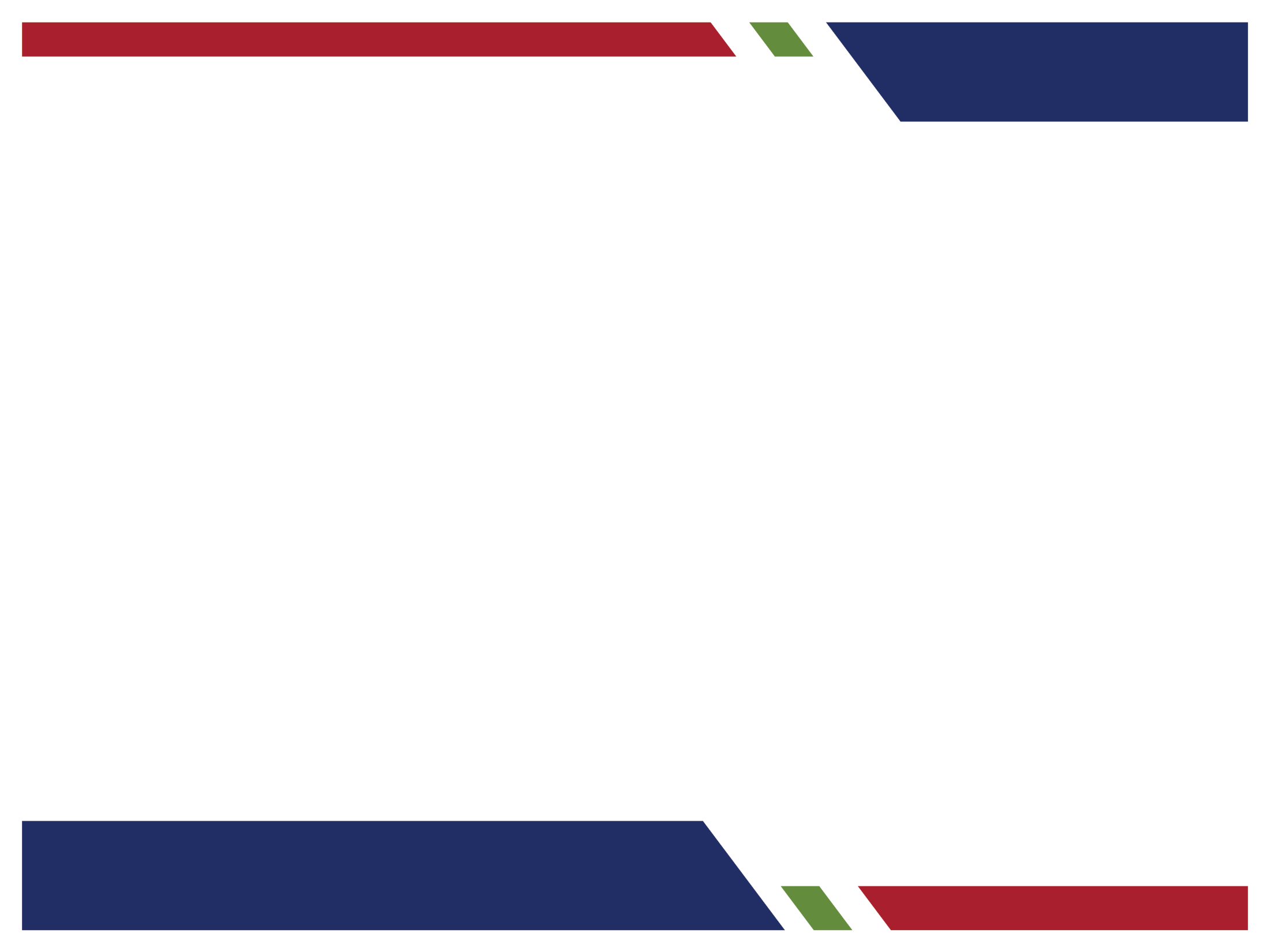 Regional Strategy Session #2:
Building Local APPRENTICESHIP Opportunities
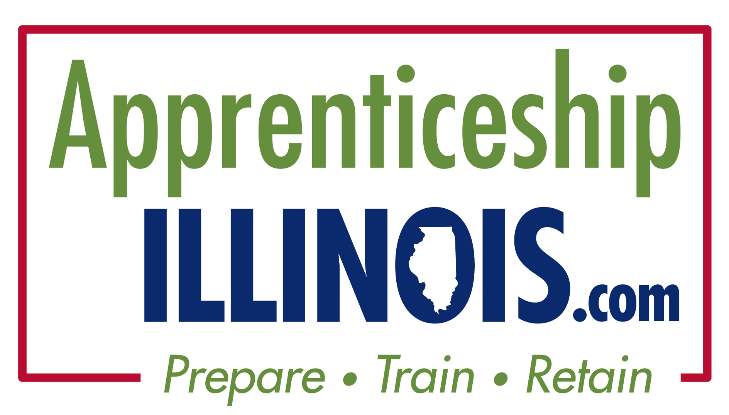 Nate Carlson, TA Program Director
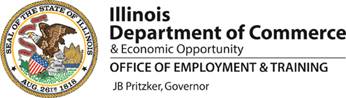 What are our objectives?
Increase the diversity of apprenticeship occupations to include non-traditional sectors such as Healthcare, Education, and Information Technology.
Create a streamlined, hassle-free process for employers seeking to develop and register an apprenticeship program in Illinois.
Work with education partners to create equitable, accessible career pathways utilizing youth apprenticeship and/or pre-apprenticeship.
What tools do we have?
The insights and experiences of your collective Integrated Business Services Team!
Local Labor Market Data 
ONETOnline.org
IDES Help Wanted Online Reports
National Labor Exchange 
DOL Apprenticeship Occupations Database
ONET Crosswalk
WIOA Eligible Training Provider List (ETPL)
Regional strategy session #2
As a table, you will work through your session packet, following the time parameters listed on the screen.

We will move through this session briskly!
Remember…
All killer, no filler! This is bootcamp!
Make space for others and take space for yourself.
Be an active listener and avoid distracting conversations and technology use.
We’re not here to check a box…we’re here to think outside of it!
Regional strategy session #2
At the end of the session…
Everyone should have a completed session packet, and each table should have the following on their easel:
At least six “fully developed” apprenticeships with…
Competencies (Job Title and RAPIDS WPS #)
Coursework (Info on two training options)
Compensation (Hourly pay range from O*NET)
Pathways from K-12/Adult Ed/Pre-Apps   (where applicable)
Regional strategy session #2
Rapid report out!
Each table select one individual to give a rapid report out for your group’s session.

In 90 seconds or less, they will share with the room…
Two of the programs you brainstormed and developed as a group, making note of:
Potential Employers/Area program sponsors
Availability of local training options
Area pay range for selected occupations
Potential for pathways from K-12/Adult Ed
Room rotation feedback session
We will now rotate groups around the room to provide feedback on each group’s proposed apprenticeship programs using sticky notes. 

If you think an occupation is especially creative, or that a training option seems prohibitively expensive– let them know! 
If your own area’s experiences contain relevant lessons for their hypothetical program, provide those lessons!
If you have a relevant contact for a training provider, CBO, or state agency partner in the area, help make the connection!